Context-aware app suggestions
Aziz Boxwala, MD, PhD, Elimu Informatics
Guilherme Del Fiol, MD, PhD University of Utah
June 6, 2018
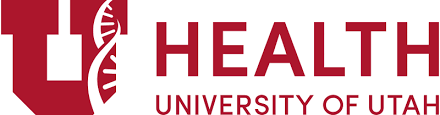 Launching apps in context
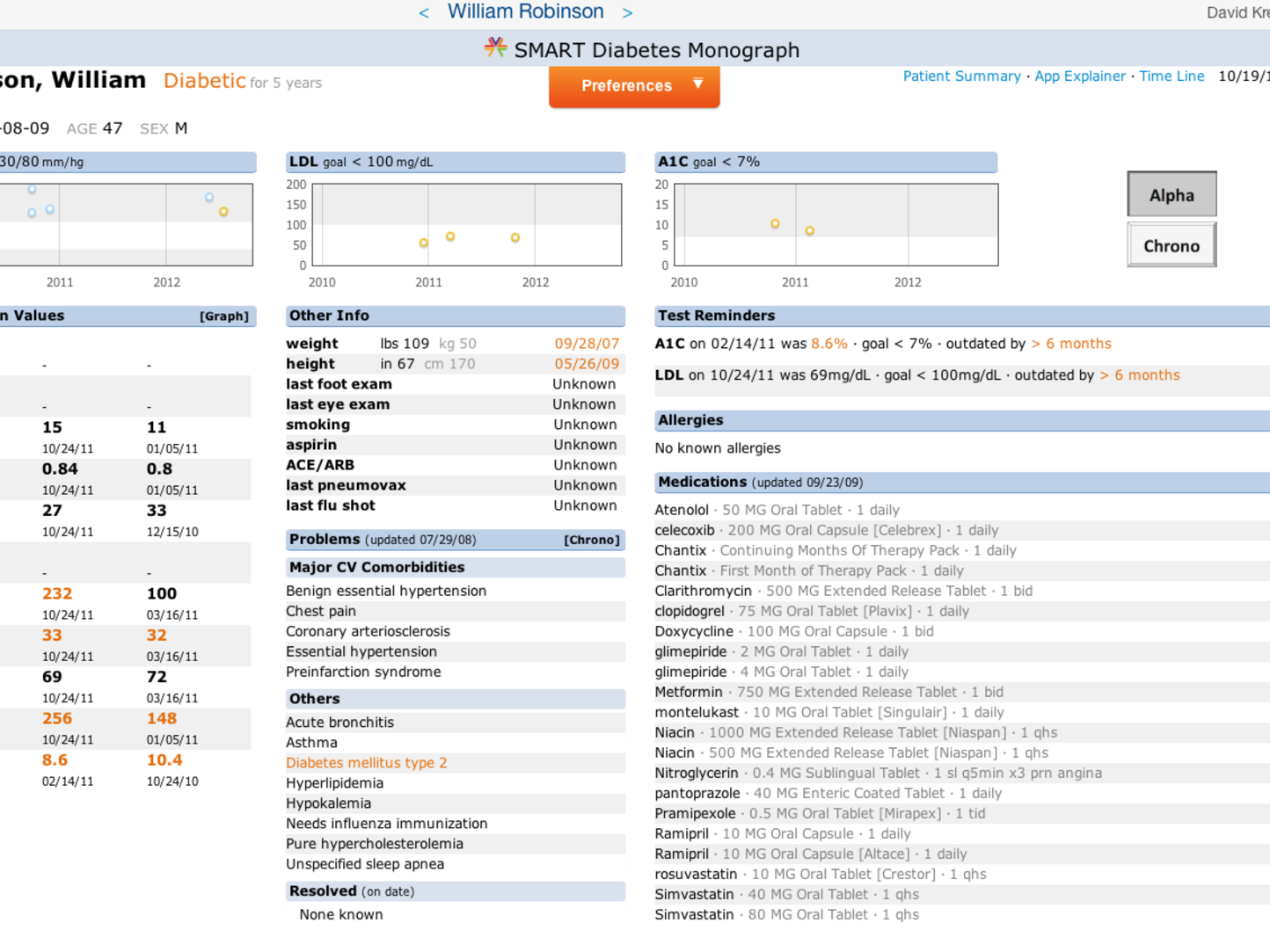 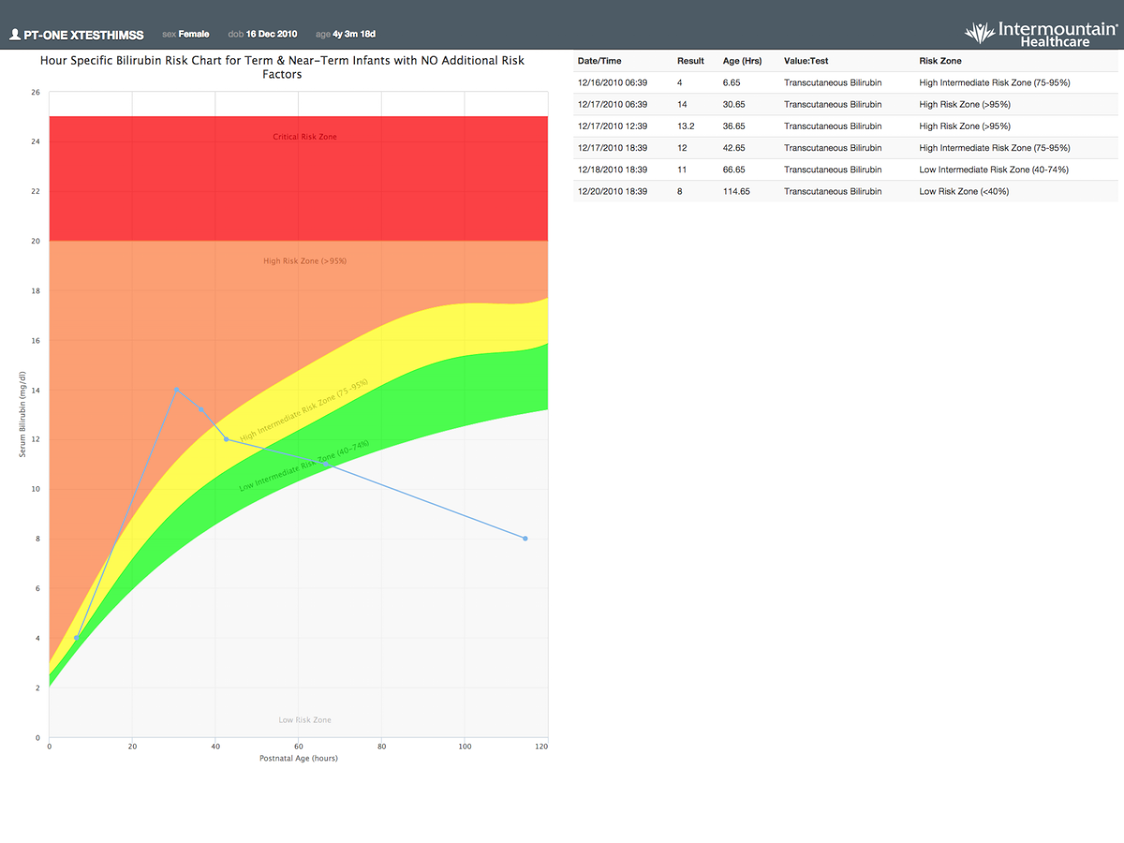 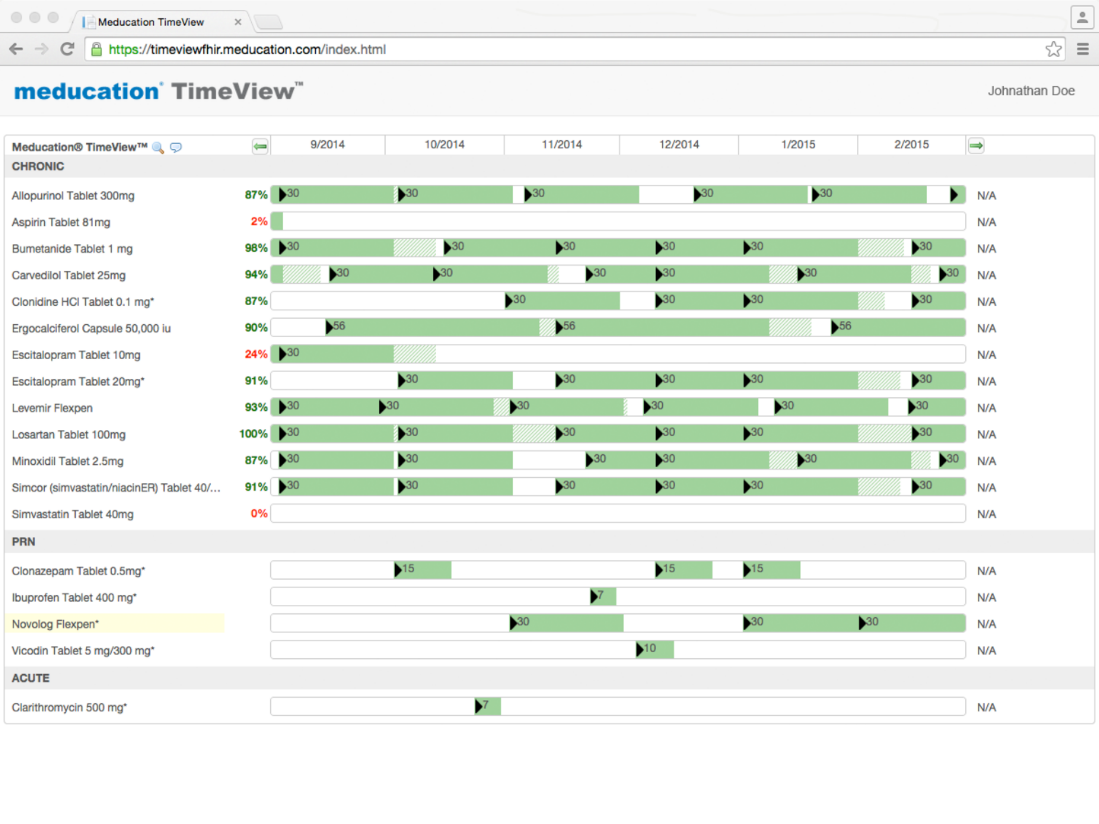 Many SMART on FHIR apps should be used in specific data contexts (problem, abnormal lab, med)
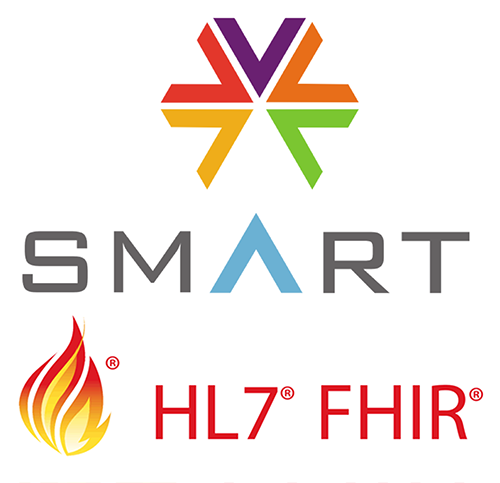 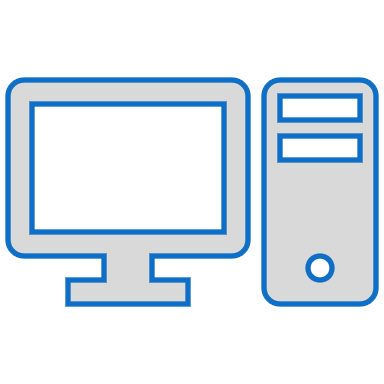 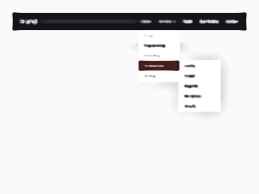 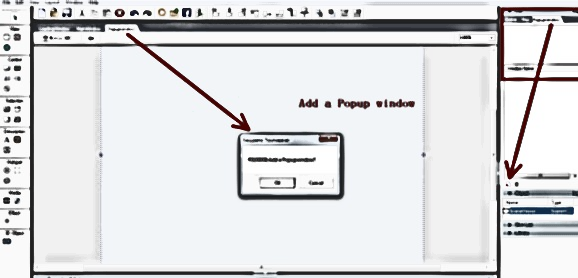 Proprietary approaches to launching apps: write rules, menu configuration…
Leads to
No standard for when an app should be surfaced
Two standards with partial capability to fill this need
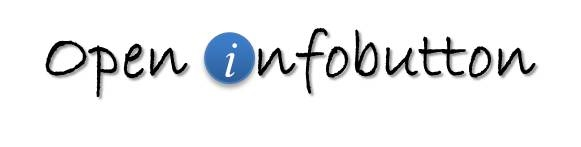 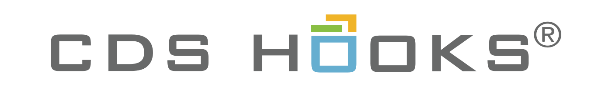 Surfaces context-aware patient information
But…no PHI exchanged – SMART apps need patient identifier
Cards provide links to SMART apps
But … initial hooks are workflow triggered, not user triggered in specific data contexts
Proposal
New hook: similar launch triggers as infobutton – “app button”
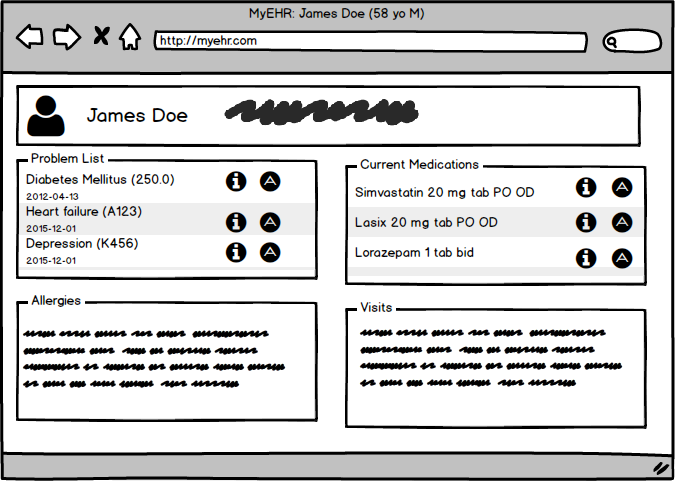 Clicking on those buttons evokes cds-hooks request with app cards (or others) returned
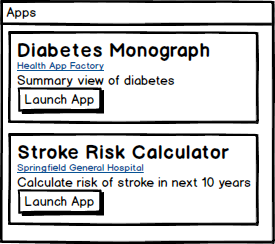 Hook proposal
Workflow
User initiates request 
Same triggers as infobutton
Hook: 
Context-aware-app-request
Or any other name
Context
patientId
context-item: The resource representing the condition/medication-statement/observation/… that the user clicked on 
The Diabetes condition resource in the example on the previous page
Note: this is purely a cds-hooks proposal, influenced and informed by the infobutton spec